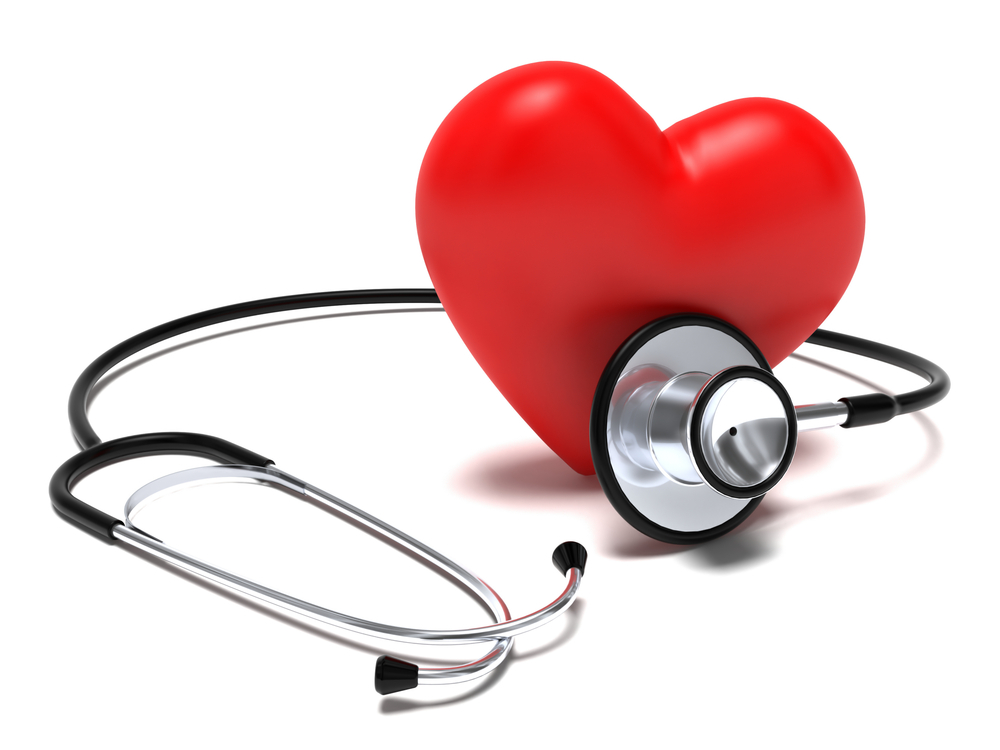 Будова і робота серця
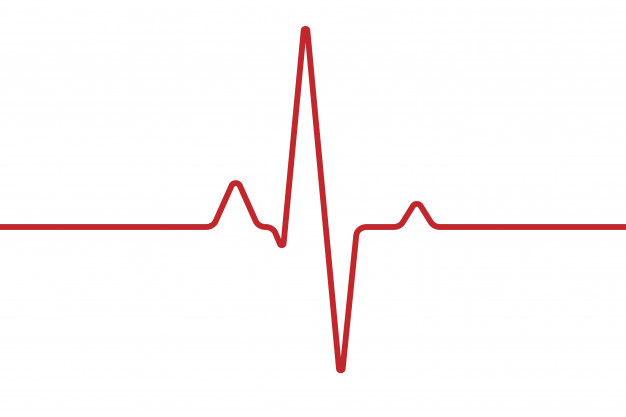 Кровообіг – це рух крові замкненою системою  судин
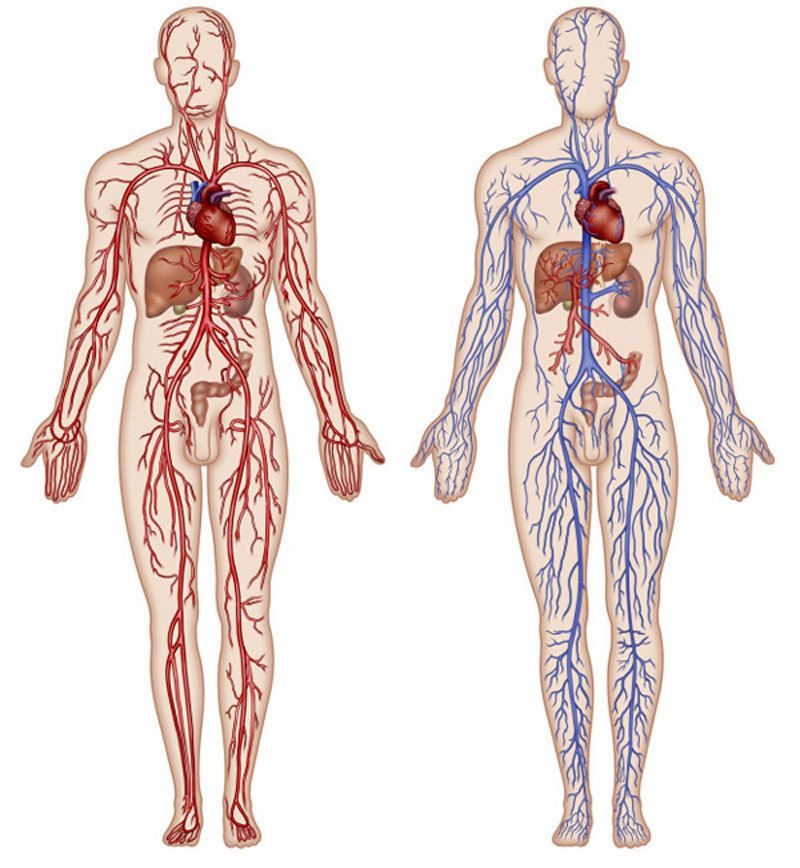 До складу системи кровообігу 
відноситься серце 
і кровоносні судини
Артеріальна система        Венозна система
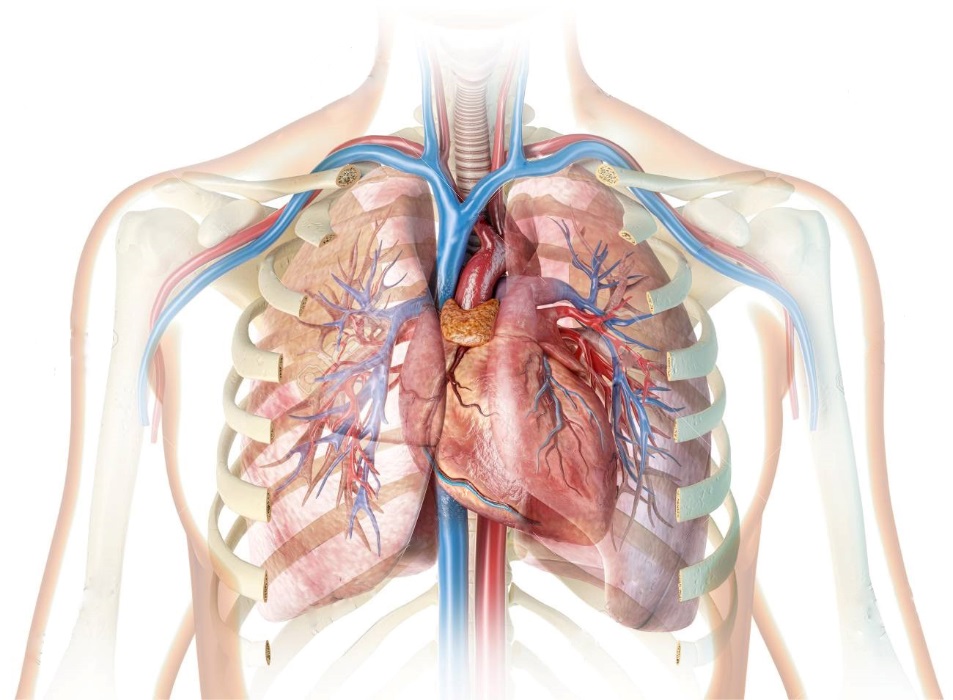 Серце – мязовий порожнистий орган конусоподібної форми, який забезпечує                            кровообіг
Маса серця – 220-360 г
(0,42% маси тіла)
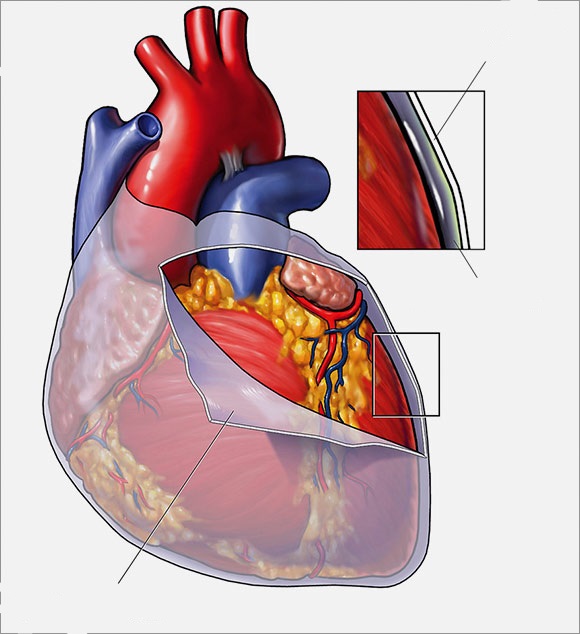 перикард
Перикард – навколосерцева сумка
перикардіальна рідина
Перикард захищає серце 
і зменшує тертя при скороченні
перикард
Будова серця
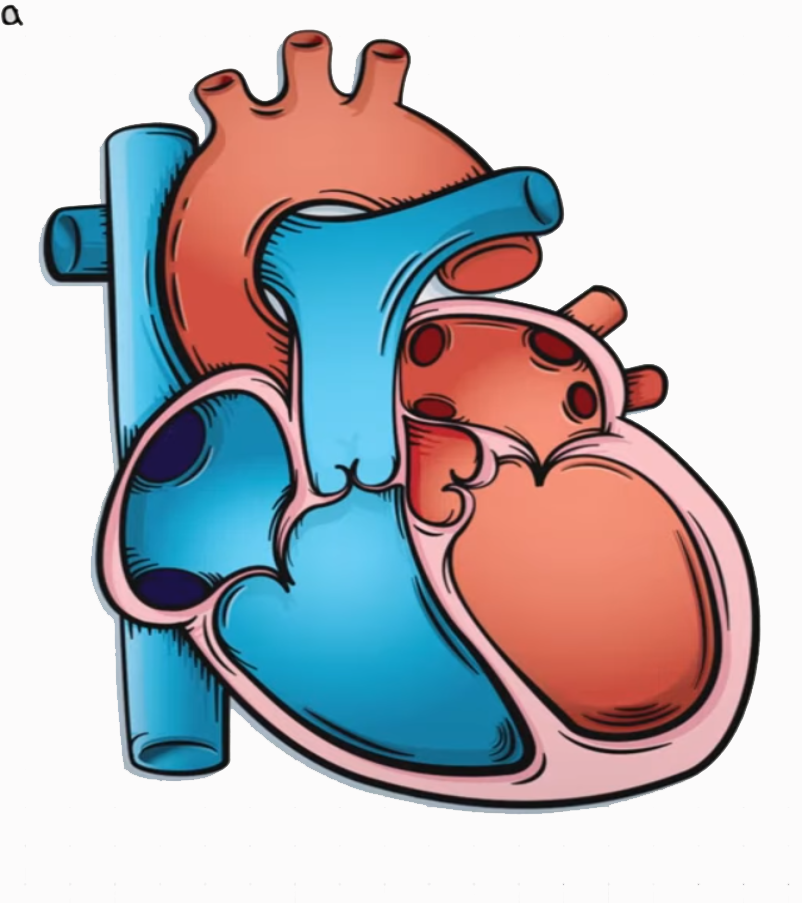 міжпередсердна перегородка
ліве передсердя
праве передсердя
лівий шлуночок
правий шлуночок
міжшлуночкова перегородка
Будова серця
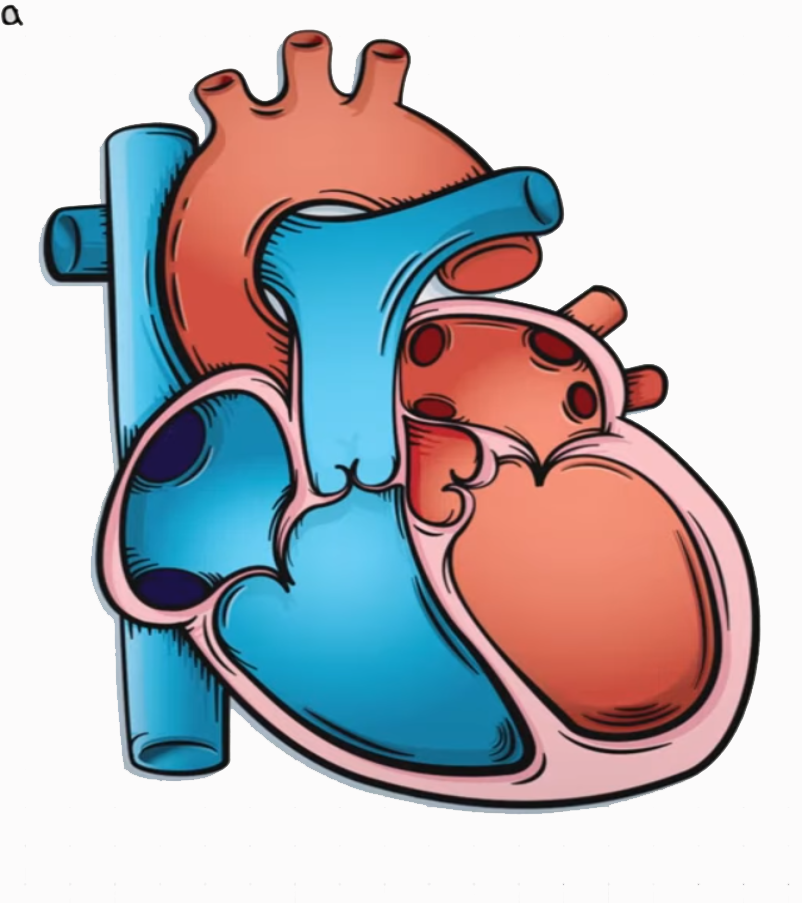 двостулковий
(мітральний)
клапан
лп
тристулковий клапан
пп
лш
пш
Будова серця
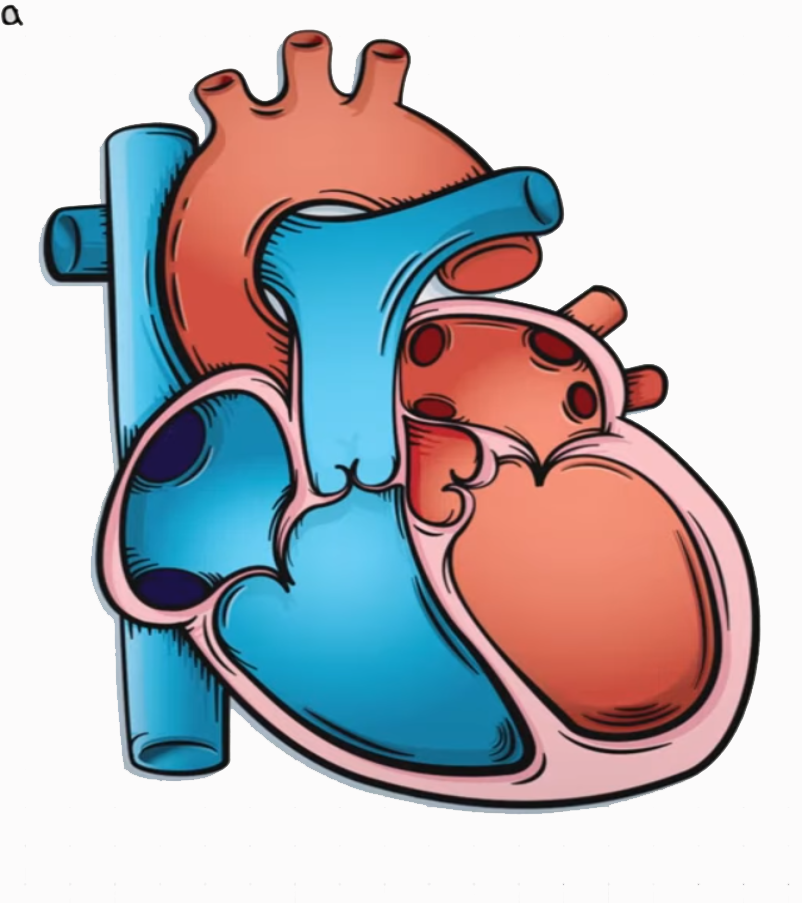 артерії
до серця
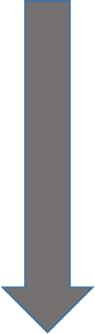 від серця
вени
Будова серця
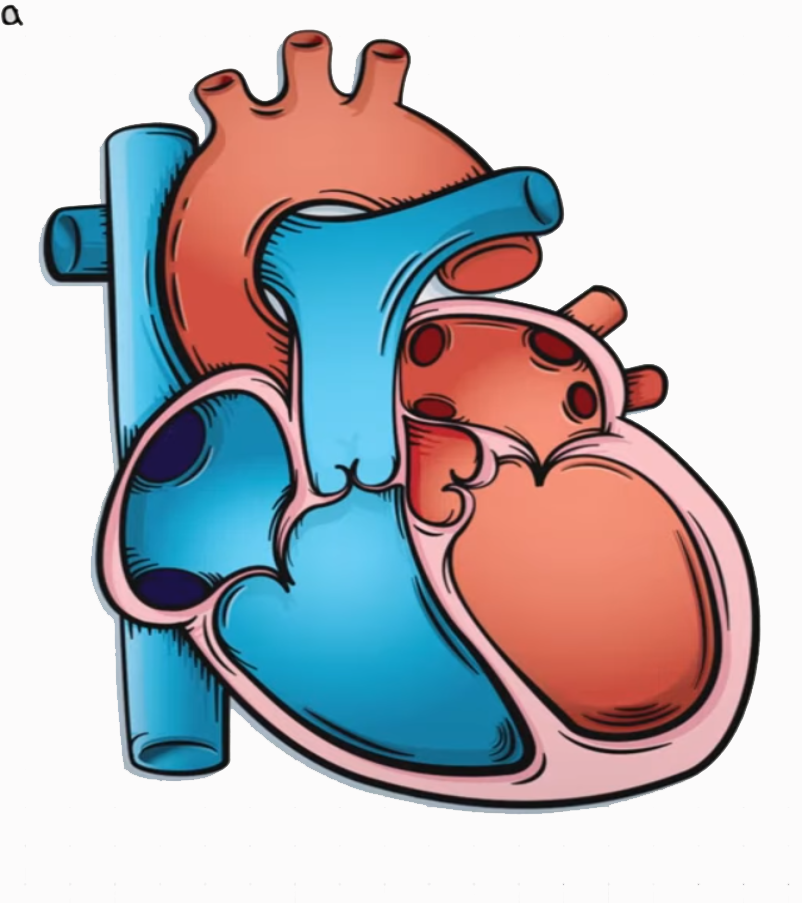 аорта
легенева артерія
легеневий стовбур
легеневі вени
1
2
верхня 
порожниста вена
4
3
півмісяцевий клапан
півмісяцевий клапан
нижня порожниста вена
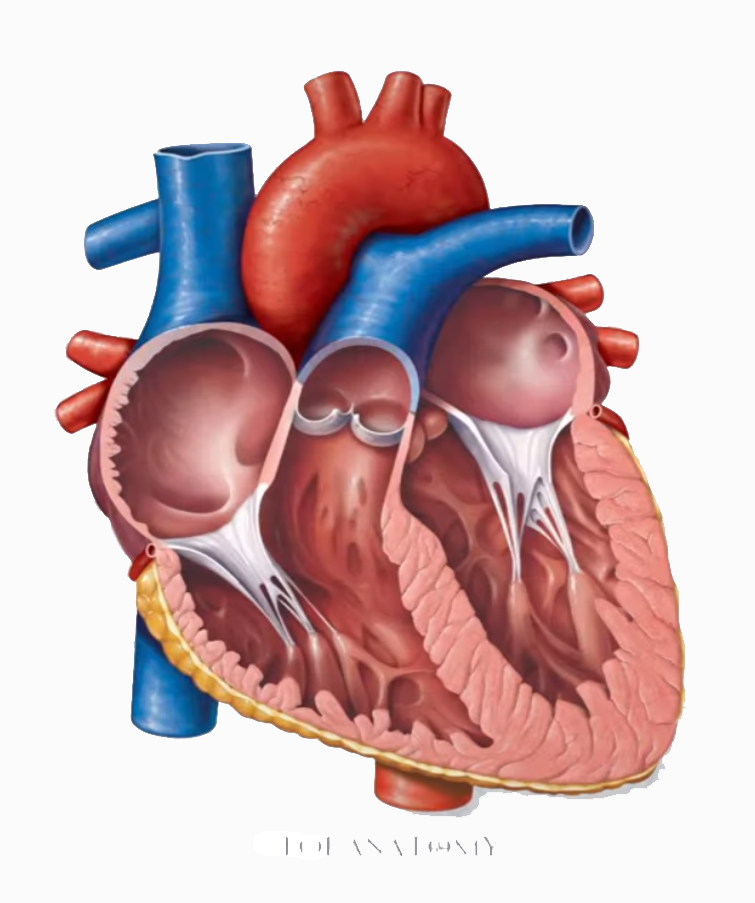 Будова 
серця
сухожилкові нитки
сухожилкові нитки
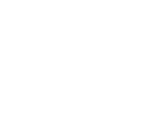 сосочкові м’язи
сосочкові м’язи
Оболонки серця
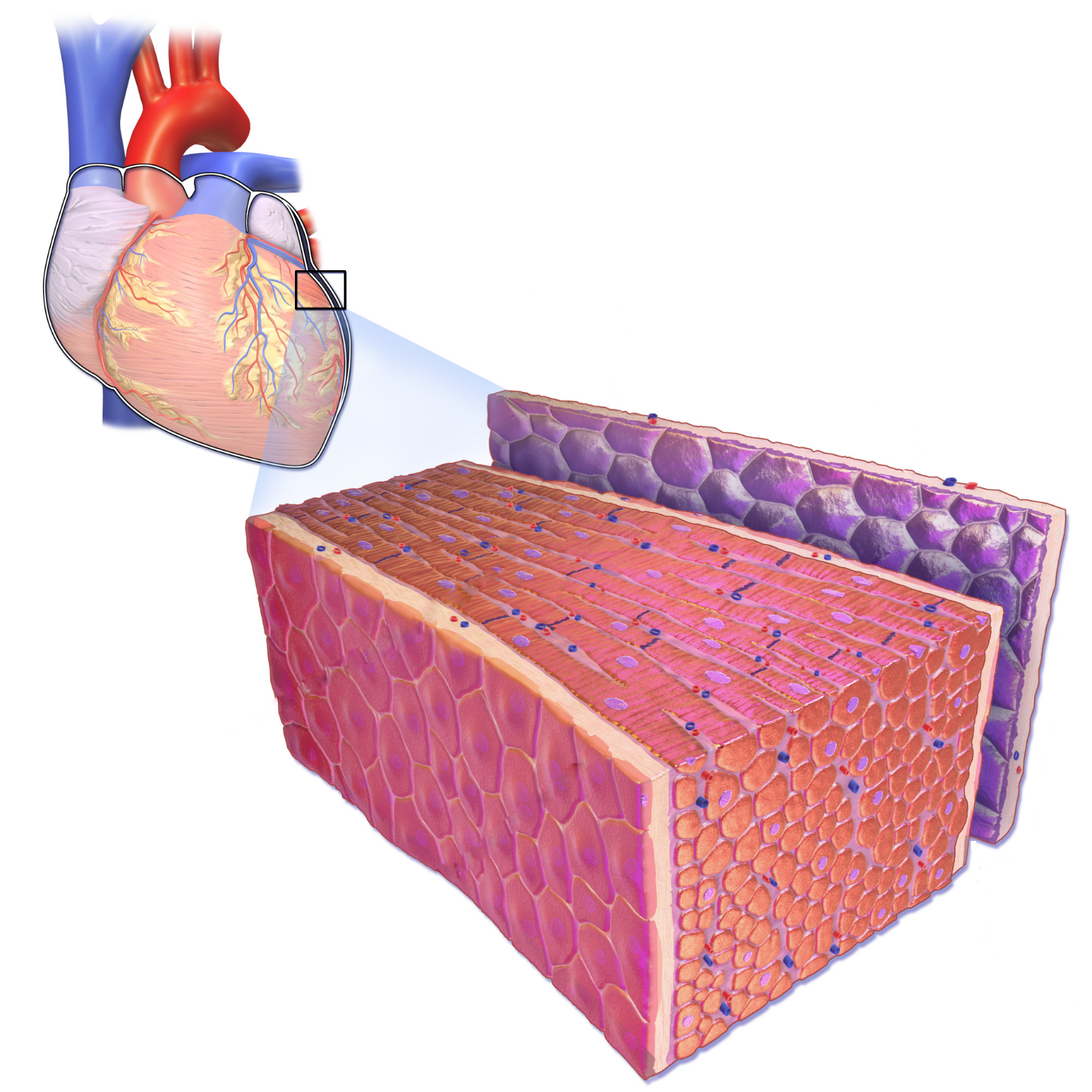 перикард
Кардіоміоцити – 
клітини серцевої 
мязової тканини
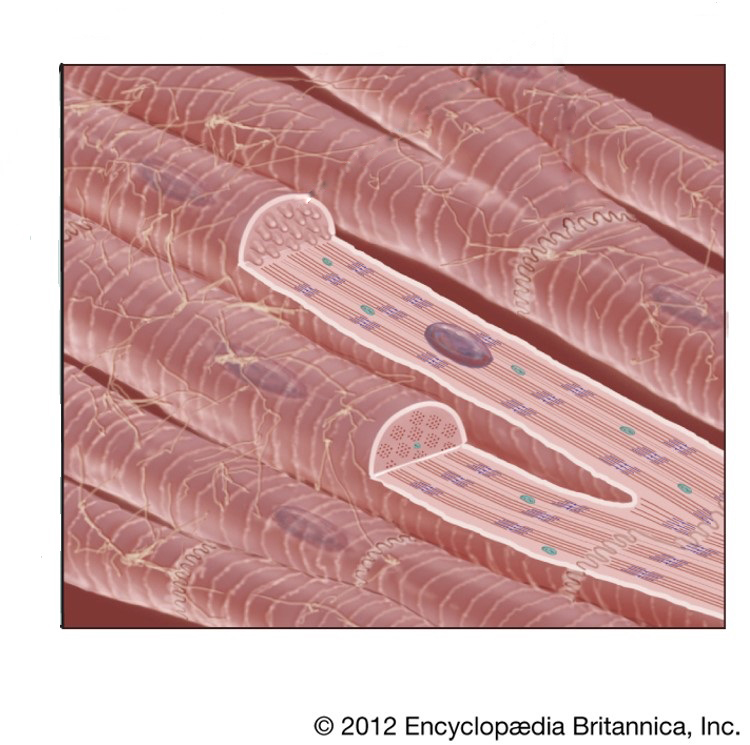 епікард
ендокард
міокард
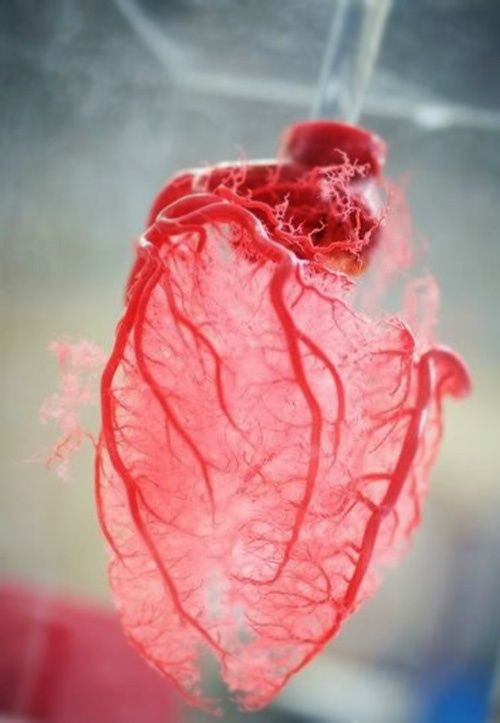 Коронарна система серцязабезпечує живлення серця
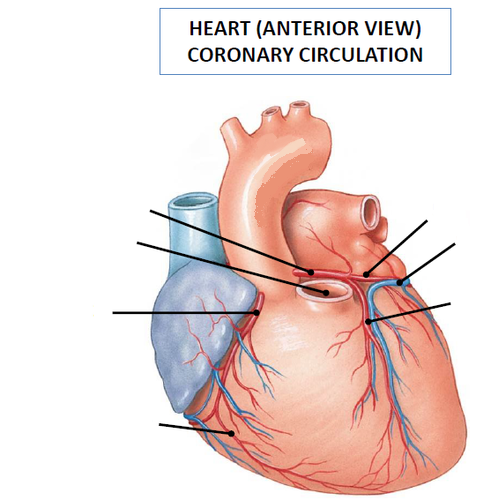 ліва коронарна 
артерія
гілка лівої
 коронарної артерії
велика вена
легеневий стовбур
права коронарна 
артерія
ліва низхідна
гілка
права крайова гілка
Властивості серцевого м’яза
автоматія – здатність серця скорочуватись під впливом імпульсів, що виникають у самому серці

збудливість – здатність серця переходити до робочого стану під впливом різних подразників

провідність – здатність серця поширювати збудження по всьому серцю

скоротливість – здатність серцевого мяза скорочуватись у відповідь на збудження
Провідна система серця
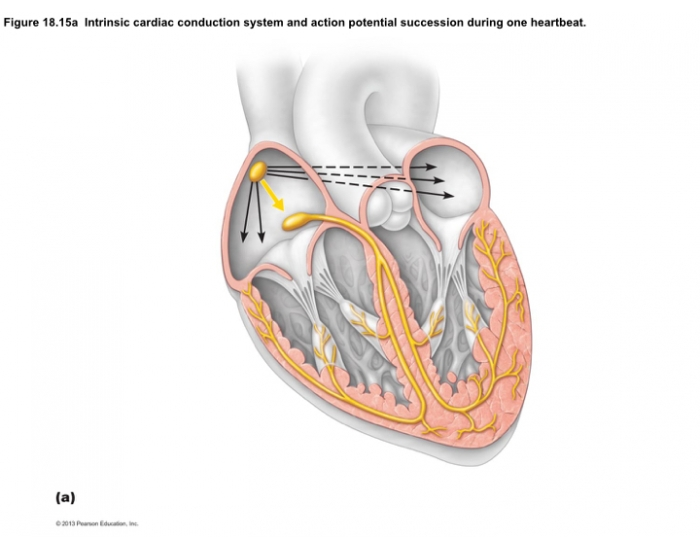 Провідна система серця забезпечує
генерування ритмічних імпульсів,
які поширюються серцевим м’язом
і задають ритм його скороченню
синусно-
передсердний
вузол
пучок Гіса
передсердно-
шлуночковий 
вузол
ліва ніжка пучка Гіса
права ніжка пучка Гіса
волокна Пуркіньє
Серцевий цикл
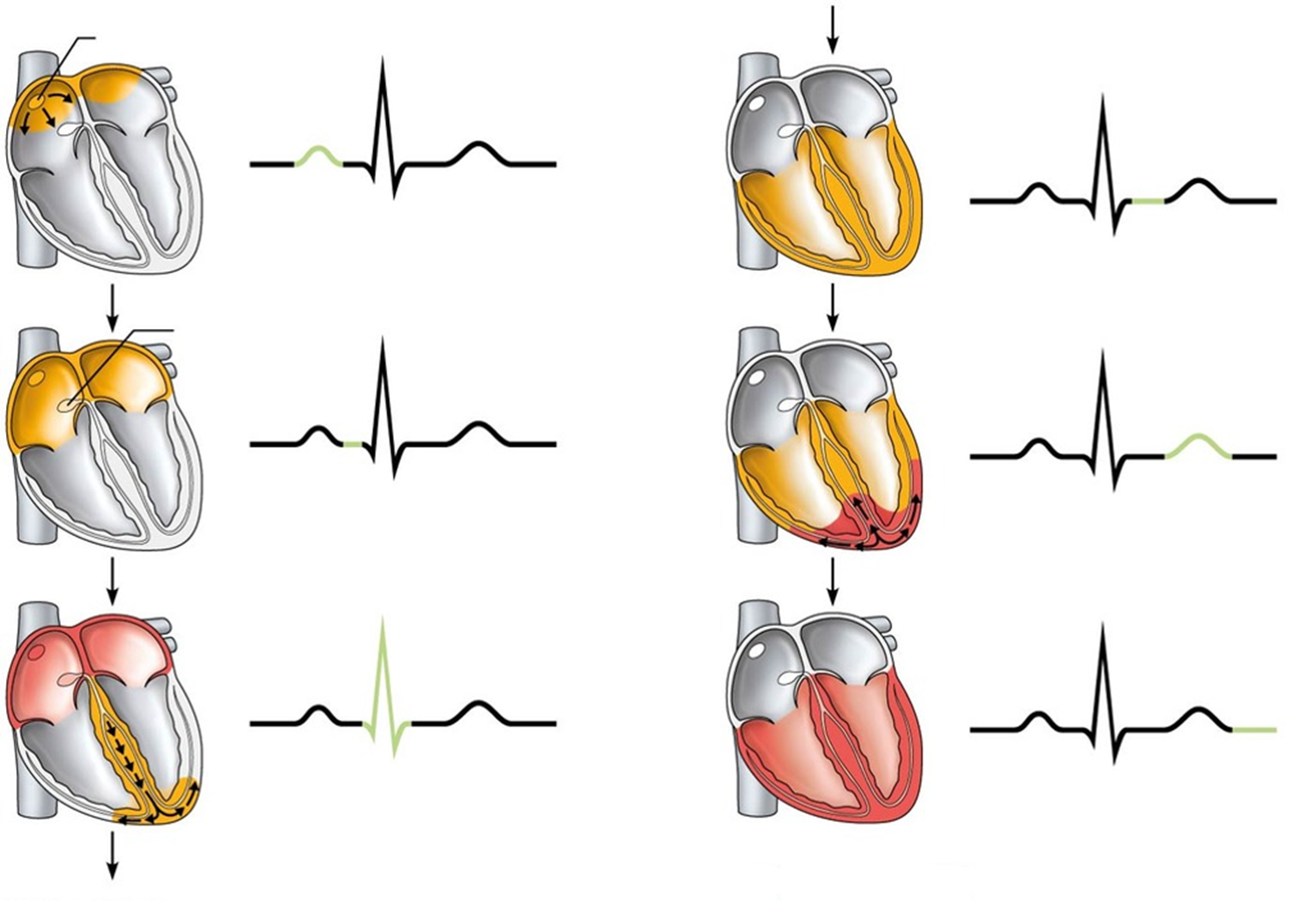 СП вузол
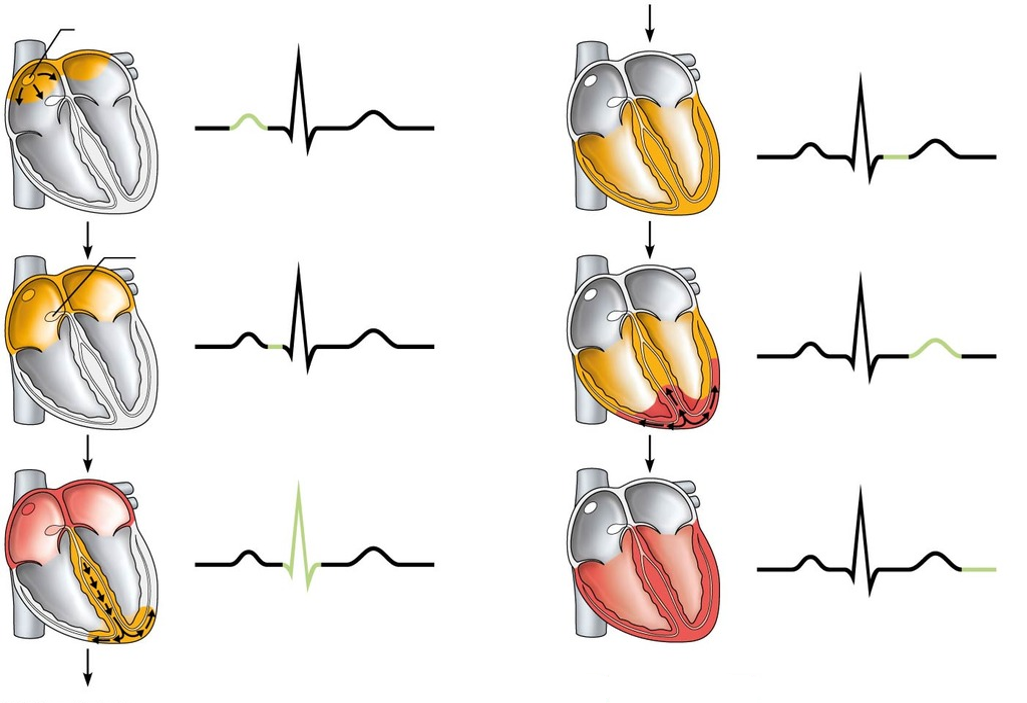 Р
інтервал
Збуджується СП вузол і
передає імпульси на передсердя
Шлуночки збуджуються
(деполяризуються)
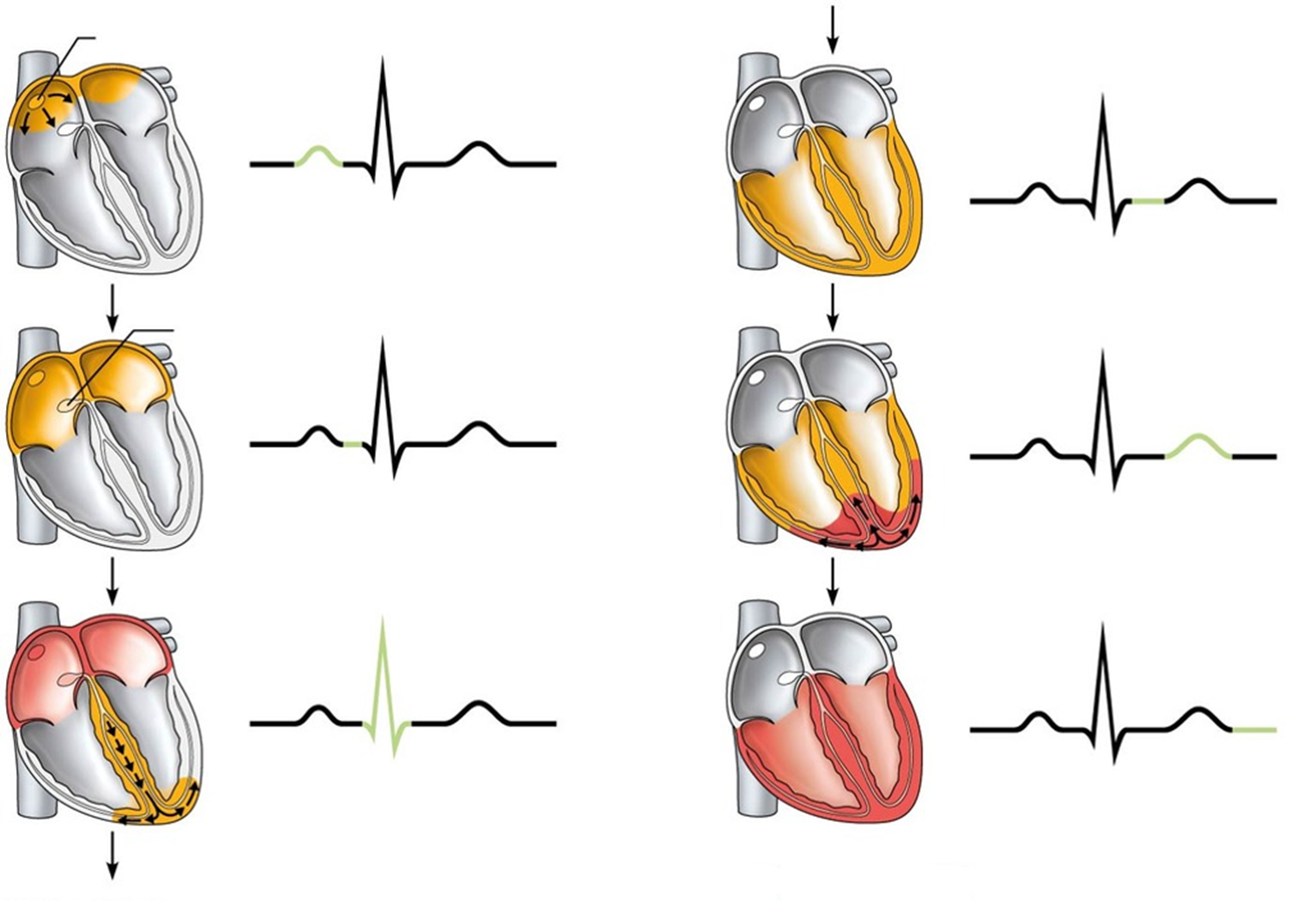 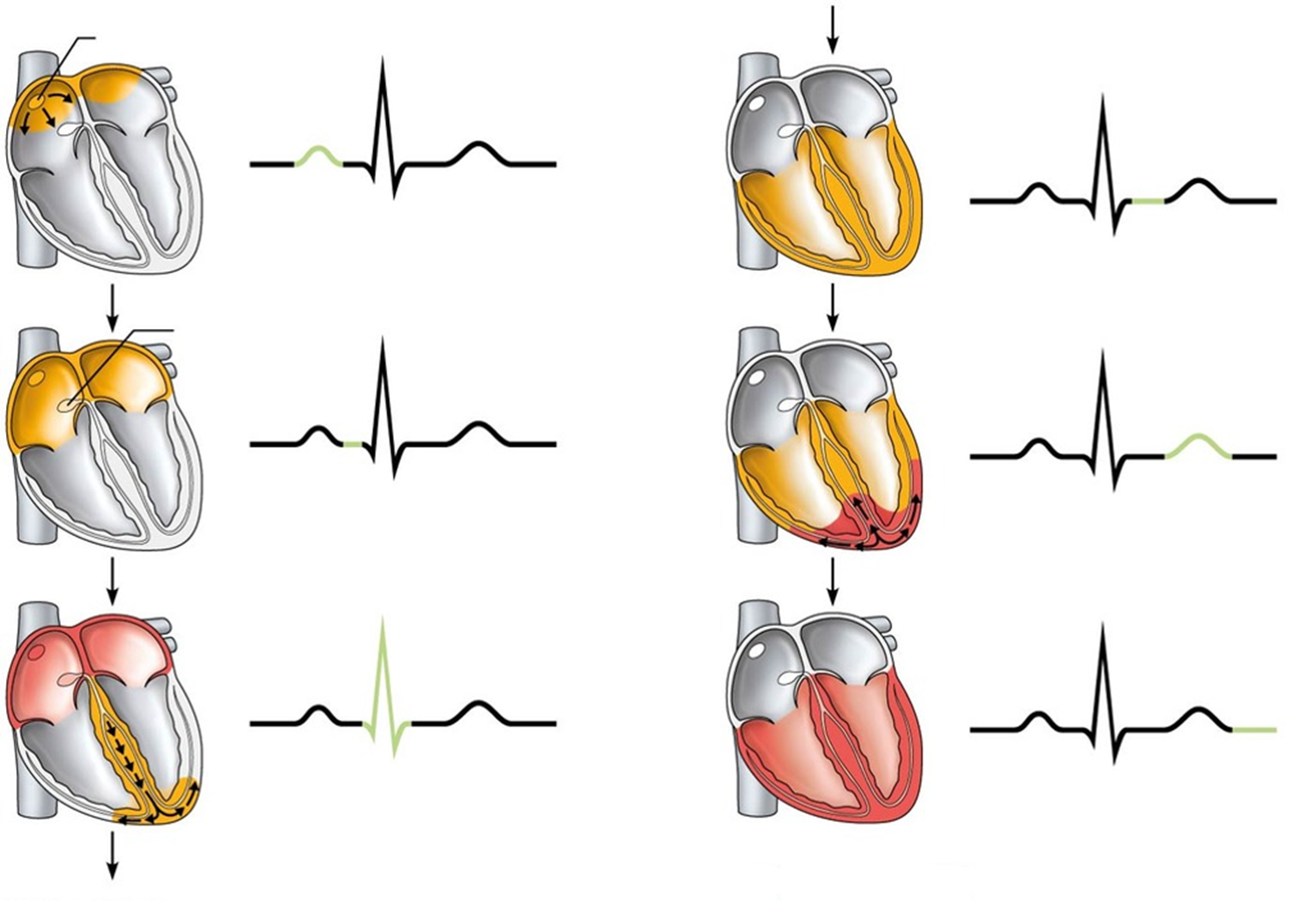 ПШ вузол
Т
інтервал
Початок реполяризації  шлуночків
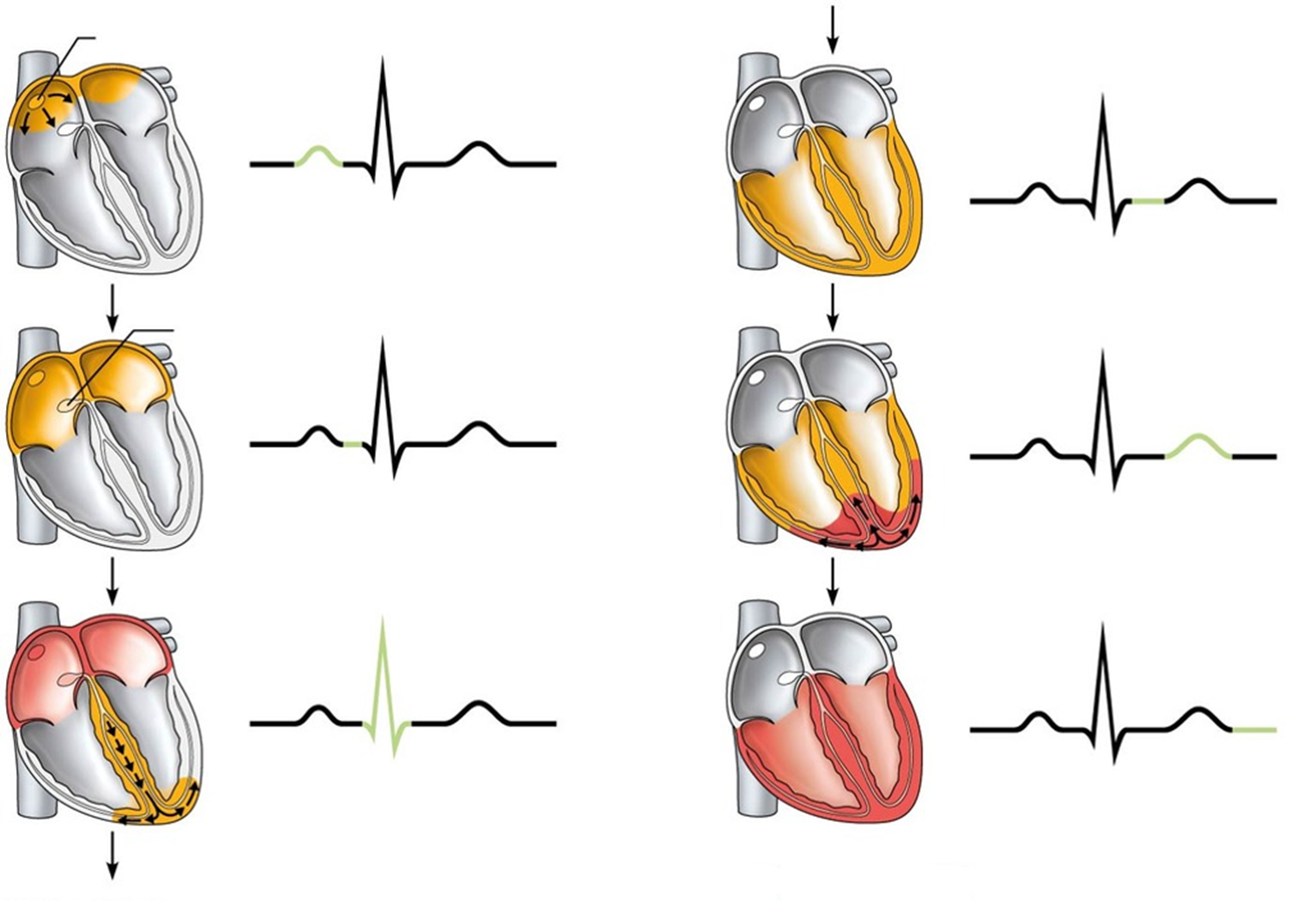 Імпульс досягає ПШ вузла
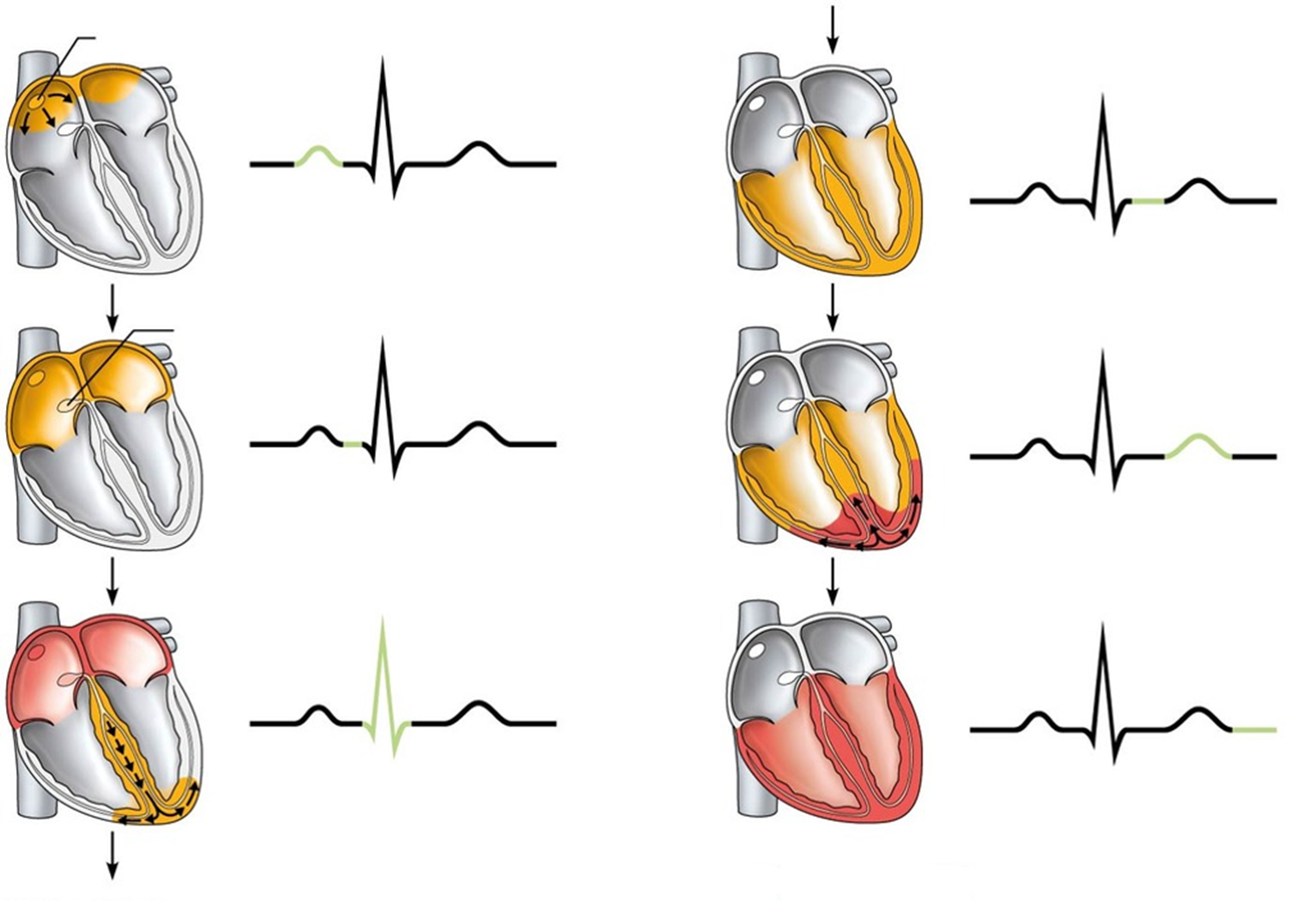 R
інтервал
Q
S
Шлуночки повністю розслаблені (реполяризовані)
Передсердя реполяризуються,
імпульси поширюються ніжками пучка Гіса
Серцевий цикл
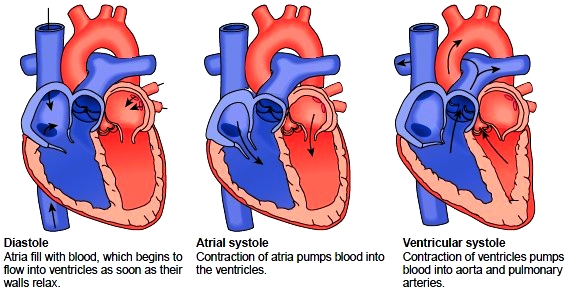 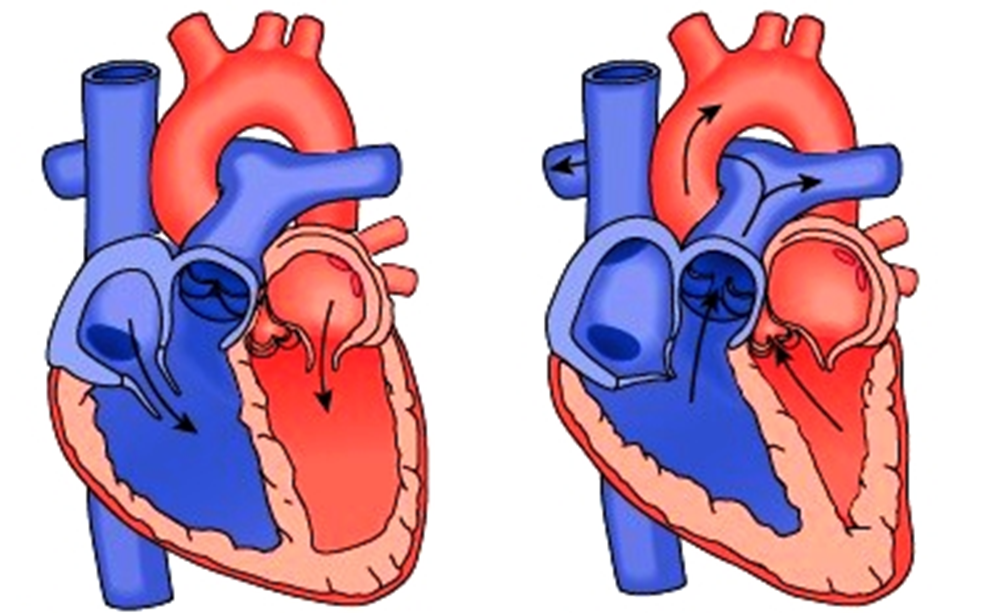 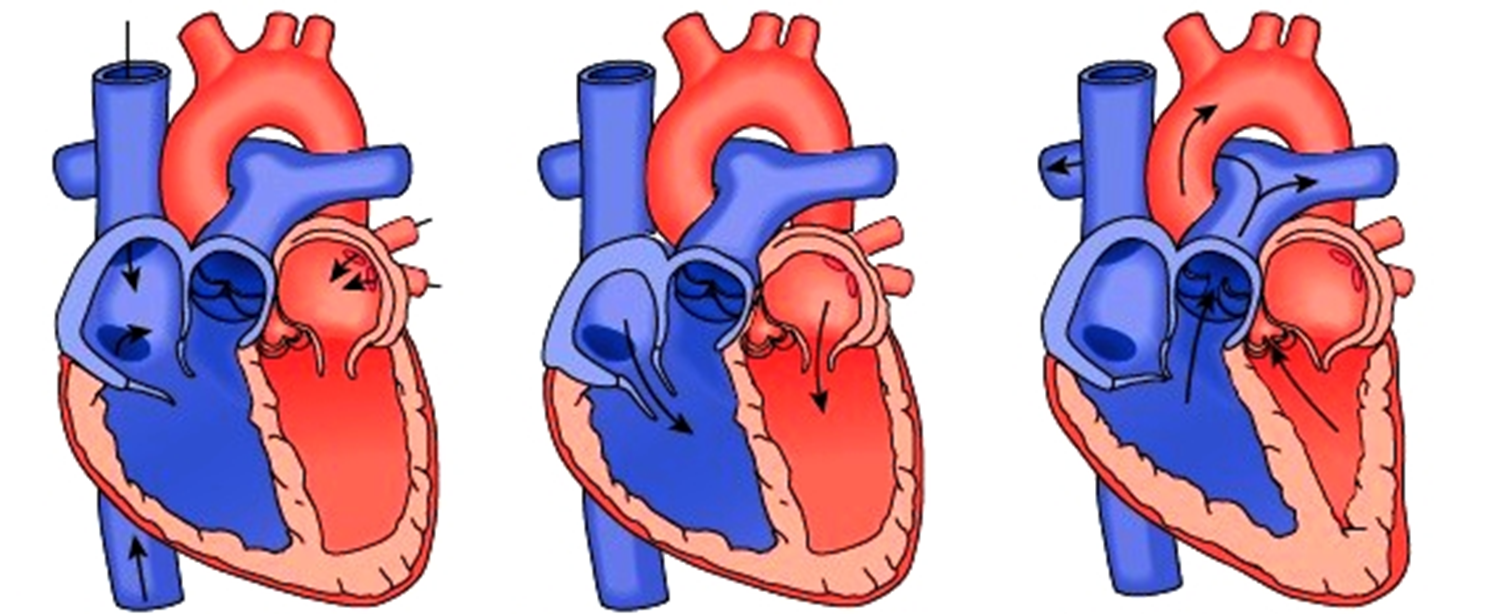 Кров 
виходить
зі шлуночків
у судини
Кров 
надходить
із судин
Кров
надходить
у шлуночки
Стулкові 
клапани
відкриті
Стулкові 
клапани
закриті
Стулкові 
клапани
відкриті
Півмісяцеві 
клапани
відкриті
Півмісяцеві 
клапани
закриті
Півмісяцеві 
клапани
закриті
Перша фаза –
систола передсердь 
скорочення передсердь
0,1 с
Друга фаза –
систола шлуночків 
скорочення шлуночків
0,3 с
Третя фаза –
діастола
розслаблення серця
0,4 с
Тони серця
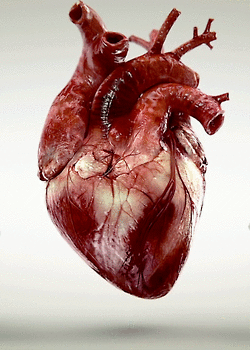 Перший тон – систолічний: 
тривалий, глухий, низький, 
виникає при закриванні стулкових 
клапанів.

Другий тон – діастолічний: 
короткий, високий, 
виникає при закриванні півмісяцевих 
клапанів.
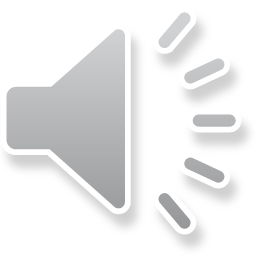 Систолічний об’єм крові – кількість крові, що її викидає шлуночок за одне скорочення (70 м)

Частота серцебиття здорової людини дорівнює приблизно 70-72 ударів/хв

Хвилинний об’єм крові = систолічний об’єм крові Х частота серцебиття
70 Х 70 = 4 900 мл/хв
Сповільнення частоти серцебиття (40-50 уд/хв)– брадикардія
Пришвидшення частоти серцебиття (більше 90 уд/хв) – тахікардія
Порушення серцевого ритму - аритмія
Посилюють і прискорюють роботу серця:
симпатична нервова система;
гормони адреналін, норадреналін, глюкагон, тироксин;
йони Кальцію.

Сповільнюють частоту і силу серцевих скорочень:
парасимпатична нервова система;
гормон ацетилхолін;
йони Калію.
Чи є ще запитання?
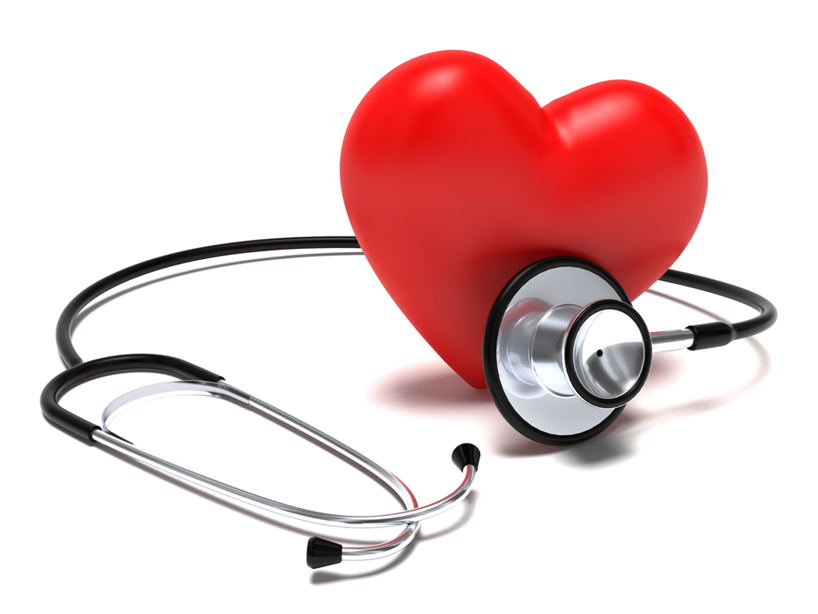